Mrs. Cotterell’s 
Math Class
2017-2018
Hello!
Welcome to upper school math! - This is my 14th year teaching here at 
       Oak Hill Academy. 
I have lived in Lincroft for 30 years and have coached a dozen little league and travel softball teams and was a Girl Scout leader for 8 years.
Before teaching I worked as a CPA at Deloitte & Touche for 12 years. 
My hobbies consist of working on my yard, playing the piano and reading. 
I have four children; Tyler 26, Shannon 24, Ryan 22 and Erin 20. And my grandson Owen is 14 months old. 
And I cannot forget my furry friend, Joba; an 8 year old labradoodle :)
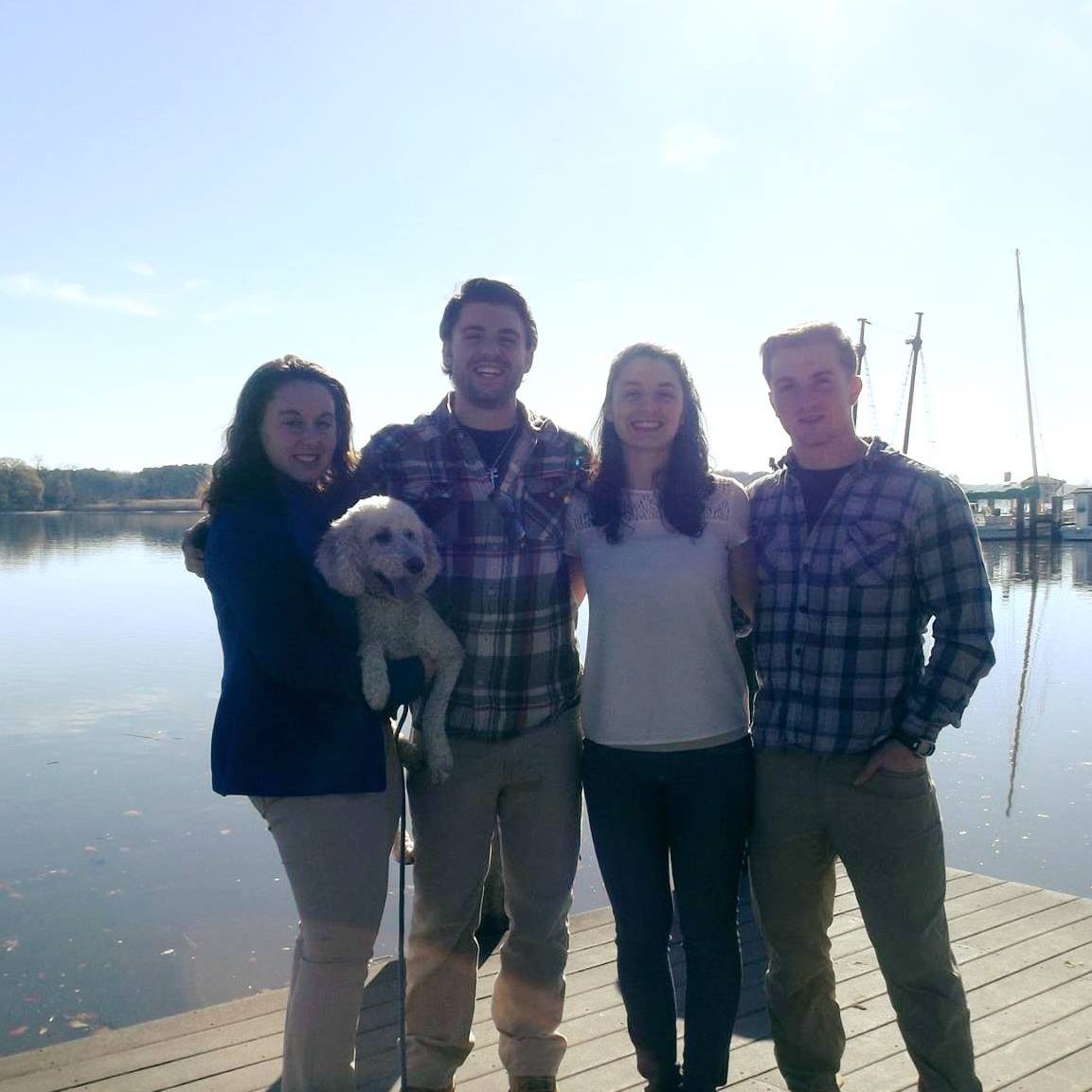 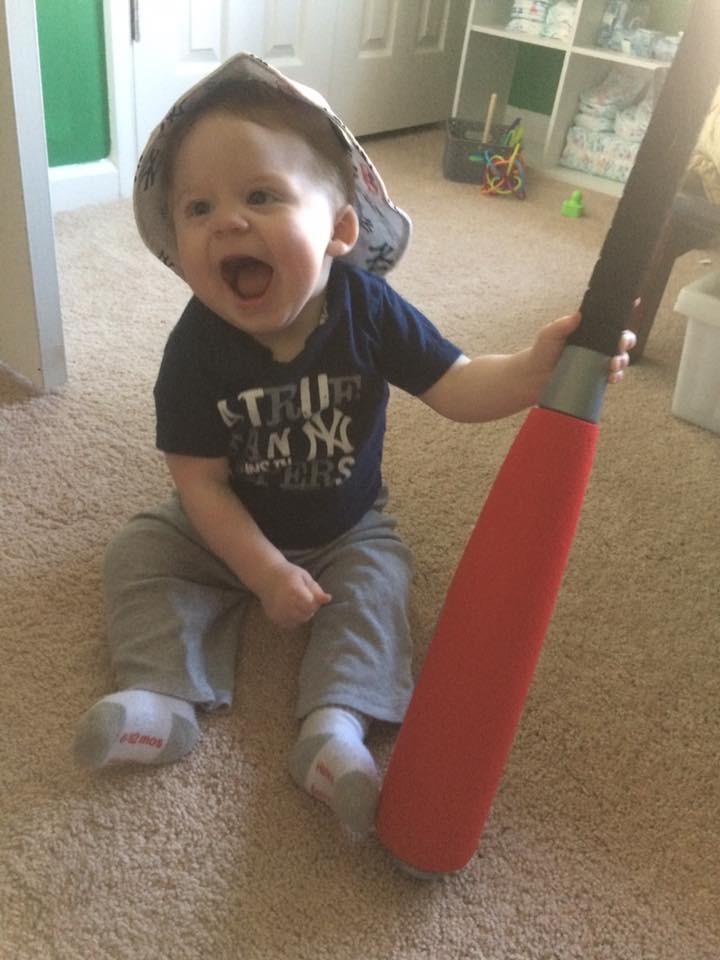 “If you set goals and go after them with all the determination you can muster, your gifts will take you places that will amaze you.”

~Les Brown
Classroom Expectations and Rules
Classroom Expectations and Rules
Enter class quickly and quietly
Immediately sit in your assigned seat.
Be prepared. Students are expected to bring a sharpened pencil, binder or notebook, homework, textbook and a red pen to class every day.
Be respectful when another classmate is speaking.
Ask questions!
Curriculum Outline
Curriculum Outline 5th & 6th Grade
For 5th and 6th grade I use the Singapore math program.
I will supplement it with additional resources as necessary.
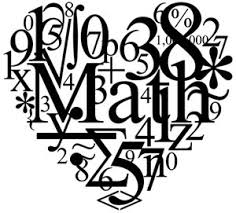 Curriculum Outline for 7th & 8th Grade
For 7th grade I use book 3 of the Glencoe series. It is a traditional concrete approach to Pre- Algebra. 

For 8th grade: 
 I will use the McDougal Littell for Algebra I  
Geometry I will use the Glencoe = Today’s Program for Tomorrow's Leaders
Grading System
Grading - Point System
Homework: Assigned nearly every evening, which can be found on my website. Graded with a check plus, check minus or 0. 
Quizzes: Given at least once a week. Corrections are allowed.
Tests: Given approximately every 3 weeks.
AFTER SCHOOL HELP: Every Tuesday and Thursday in Room 6 from 2:30- 3:15.
Contact information: 
rcotterell@oakhillacademy.com
or
732-530-1343
Useful websites: 
http://mrscotterellsmathclass.weebly.com/

https://www.khanacademy.org/